Flow Project: Update
Presented To: Medical Staff
Presented By: Brian Smith, VP Patient Care
Milestones:
Problem Statement:
There is a lack of flow throughout the organization that is resulting in inadequate Emergency Department (“ED”) resources and this negatively impacts the provision of high quality patient care in the ED.  
The lack of flow limits the timely access to beds for the acutely ill patients. Further, there are long wait times for patients admitted who require an inpatient bed and there is an overall dissatisfaction amongst staff, physicians and patients/families as a result of poor patient flow.
Overview:
Multidisciplinary meeting was kicked-off December 2022
Membership – Unit Manager, ED Physician, Hospitalist, Family Medicine, Nurses, Flow, CNE, PFAC
A validated tool was used to work through the problem
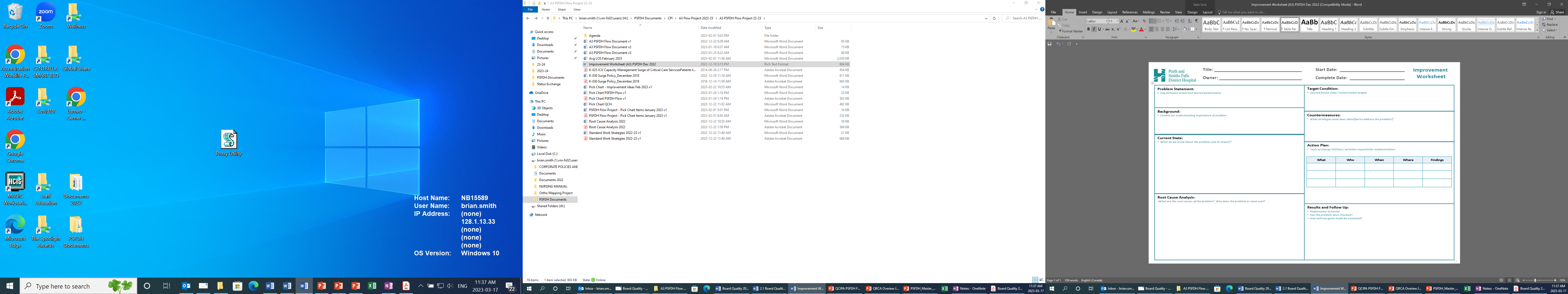 Problem Statement:
Together the committee determined the problem
The problem was unpackaged further whereby the “background” and the “current state” was analyzed
Using a root cause analysis approach – several issues started to emerge
Root Cause Analysis:
Equipment – 5 opportunities
Process/Procedure – 17 opportunities
Patients – 4 opportunities
Provider/Staff – 4 opportunities
Current Status:
Each opportunity was identified as being high/low probability to help improve Flow and easy/hard to achieve
A total of 13 Opportunities are being worked on
MRP’s are being assigned to each 13 opportunities
Sample of Opportunities:
Standardize the notification of families prior to discharge
Revision of the Corporate Surge Plan
Improve transitions and target transfers to 1 hour
Improve access to post-discharge follow-up appointments
Improve communication for bed turnover
[Speaker Notes: Will be assigning MRP’s and timelines]
Revised Surge Policy:
Escalation Levels: Escalation levels are based on hospital occupancy:
Level 1: (Desired State): Hospital Occupancy ≤90% 
Level 2: Hospital Occupancy 91-99%
Level 3: Hospital Occupancy 100-106% 
Level 4: Hospital Occupancy ≥107%
As escalation levels increase, plans are in place to open unconventional space in specific areas of the hospital as part of the surge plan.
Revised Surge Policy: (living document)
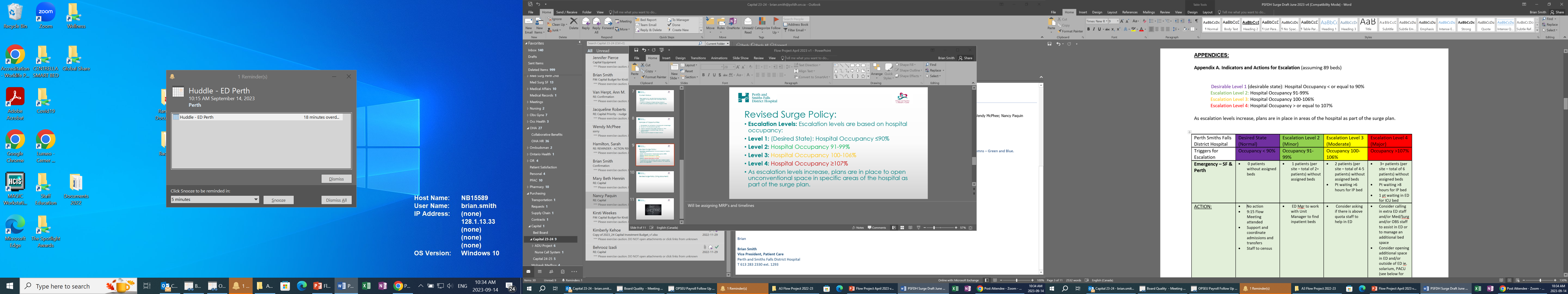 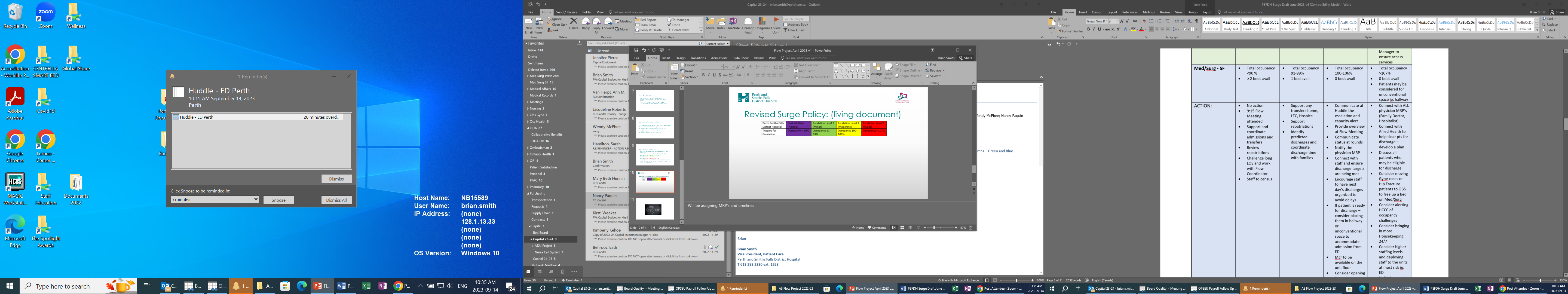 [Speaker Notes: We continue to revise as the teams use the new surge policy.]
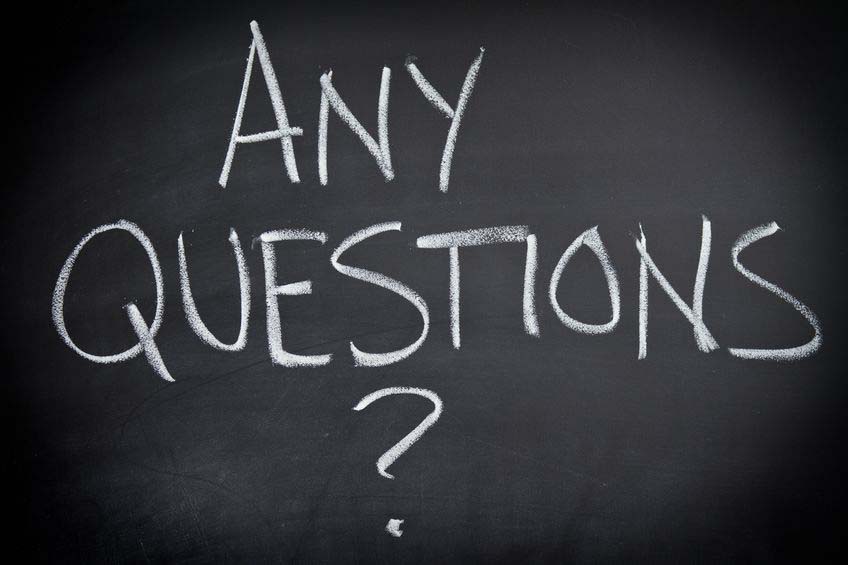